Chemistry – Jan 31, 2020
P3 Challenge – 
A)What is the electron configuration for Phosphorus?
B) How many valence electrons for P?
Objective –
Chemical Bonding
Assignment:  
Chemical Bonding Worksheet
Study for Polyatomic ion practice quiz on Tues
Agenda
Practice Polyatomic ion quiz
Valence Electrons
Octet Rule
Lewis Structures
Predicting Compounds
Ionic vs Covalent bonding
Polarity
Valence Electrons
Valence electrons located in s and p orbitals with the highest principle quantum number.  All other electrons are core electrons.
Varies from 1 to 8  with a completed octet most stable 
Octet Rule:  Atoms tend to complete an octet so their outer shell looks like a noble gas.
Done by losing or gaining the fewest electrons
Compound formation
Recall that a compound is a pure substance composed of two or more elements. 
Similarly a compound is a combination of two or more types of atoms.
Compounds form in order to follow the octet rule for all atoms.
Three strategies are possible, 
Ionic compounds TRANSFER electrons using ionic bonds
Covalent compounds SHARE electrons using covalent bonds
Metals pool their valence electrons together
Three Types of Chemical Bonding
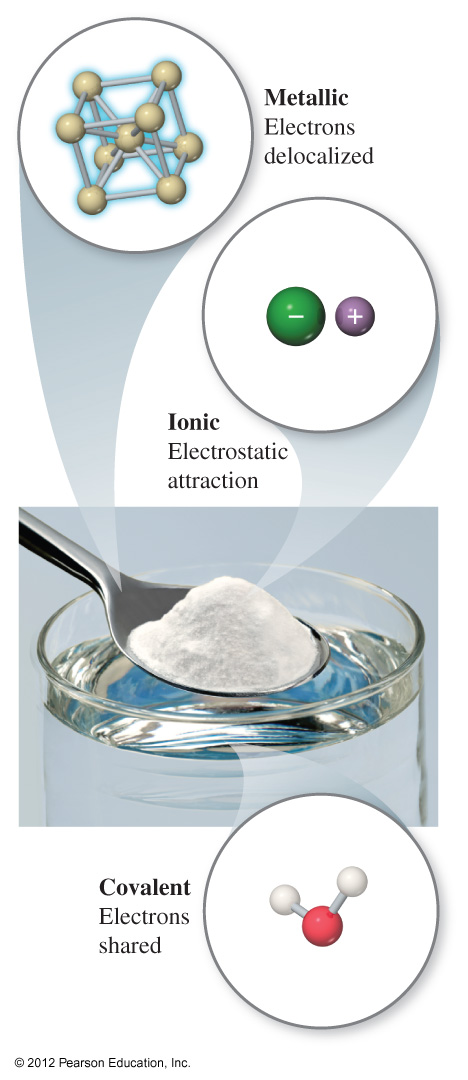 Ionic Bonding: Transfer of electrons 
Commonly between a metal and a nonmetal.
Usually completes valance octets for both atoms.
Covalent Bonding: Sharing of electrons
Commonly between two nonmetals.
Usually completes valance octets for both atoms.
Metal Bonding: Pooling of electrons
Commonly between metals.
Exists as a sea of electrons around a lattice of metal ions
Lewis Structure Basics
Lewis structures show HOW atoms transfer or share electrons.
Lewis structures are representations showing all valence electrons, bonding and nonbonding. 
Atomic symbols represent nuclei.
Bonding electrons shown as a line connecting nuclei. Each line represents 2 electrons.
Nonbonding electrons shown individually as dots in 8 possible locations.
Hydrogen doesn’t follow the octet rule. H is complete with only 2 electrons.
Drawing Ionic Lewis Diagrams
Ex: Draw the atomic Lewis diagram and ionic Lewis diagram for K, Ca, Br and S.

Ex: Use Lewis diagrams to demonstrate compound formation for:
K and Br
K and S
Ca  and Br
Bond Polarity and types of bonds
Bond polarity is an indication of how much sharing or transfer of electrons is present.
Based on electronegativity differences.
Three types of bonds: Ionic, nonpolar (pure covalent), polar covalent
Ionic 				transfer of electrons		large electronegativity difference
Nonpolar		 	share electrons equally	no electronegativity difference
Polar Covalent 	  share electrons unequally	small electronegativity difference
Electronegativity Review
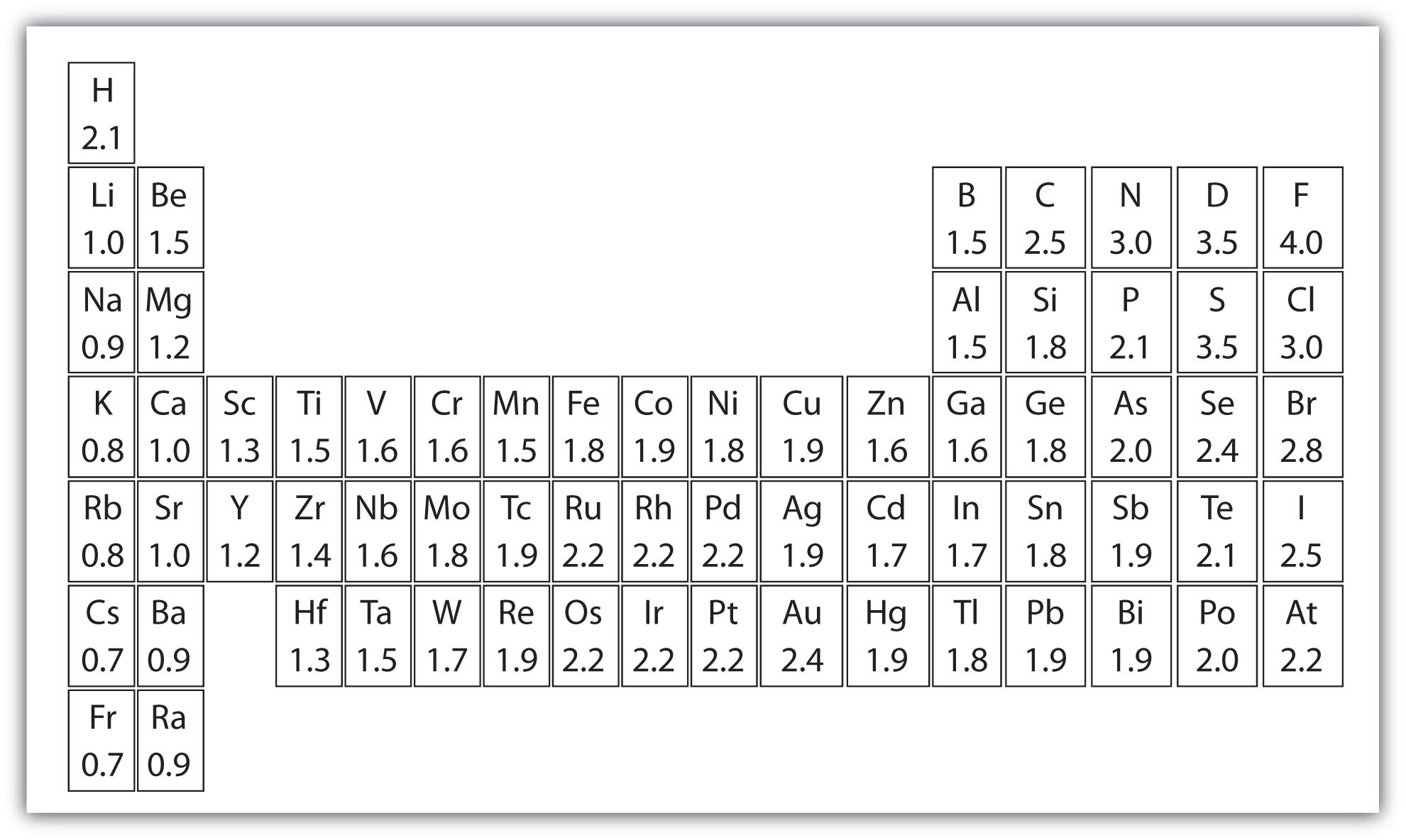 Electronegativity is the ability of atoms in a molecule to attract electrons to themselves.
On the periodic chart, electronegativity increases as you go…
…from left to right
…from the bottom to the top
Note the most electronegative element F.
Undefined for Noble Gases
Differentiating Ionic and Covalent Bonds
Find the difference in electronegativity between the two atoms involved in a bond.
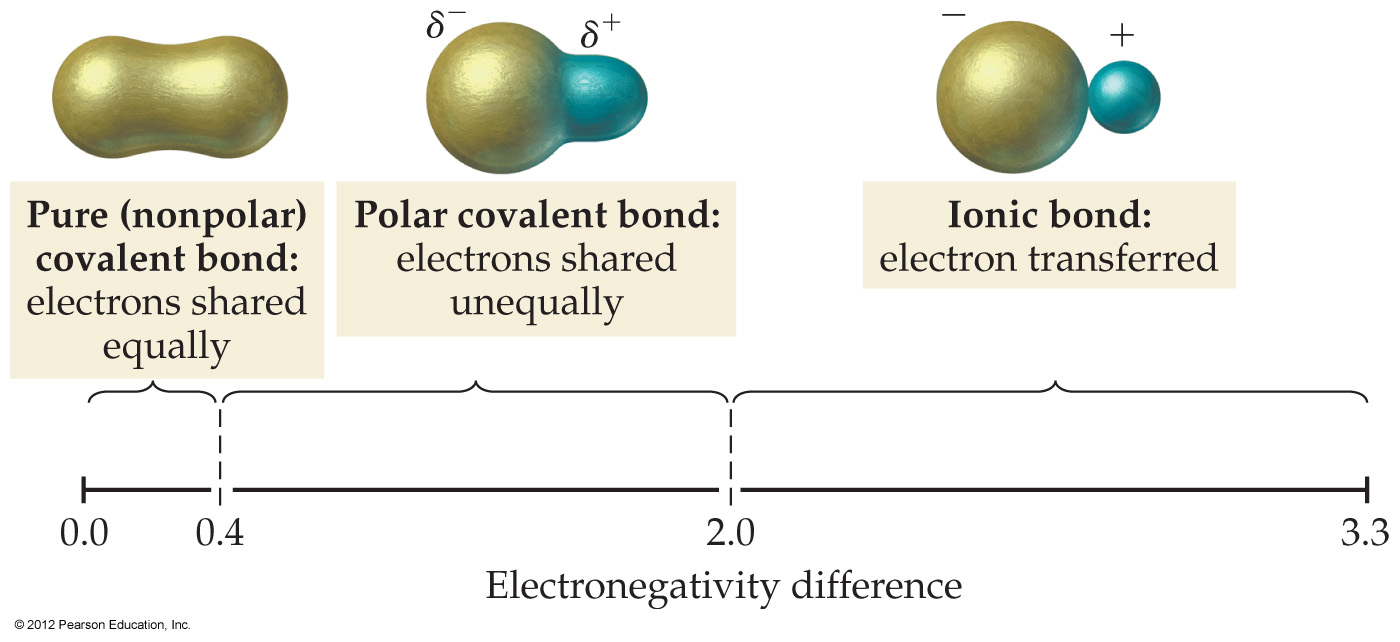 Identifying Bond Types
Determine the type of bond that forms between:
C and Br
K and F
 P and O
N and N
Exit Slip - Homework
Exit Slip: Rank the following bonds from least to greatest polarity:
NaCl,  CS2,  H2O,   NH3

What’s Due?  (Pending assignments to complete.)
Complete the Chemical Bonding Worksheet
Study for Polyatomic ion quiz on Tuesday 
What’s Next?  (How to prepare for the next day)
Read p194-198